Introduction to programming with C++
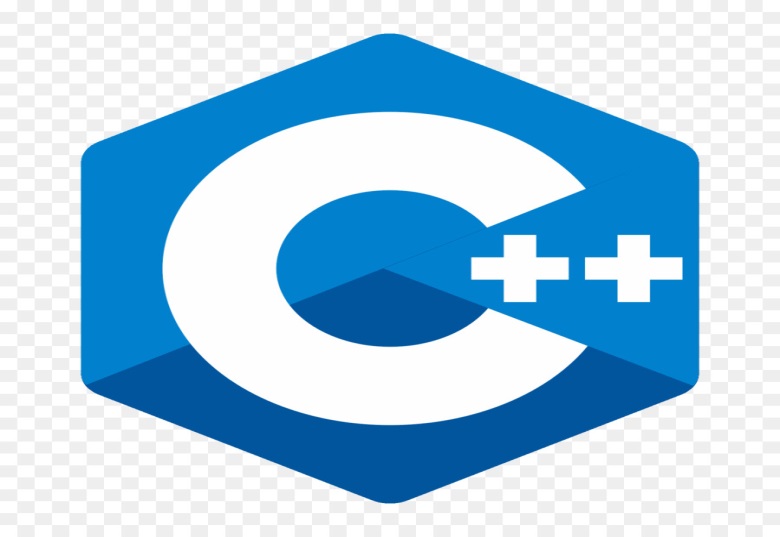 C++ Introduction
Chapter four
1
Yasser Abdulhaleem Abdulkareem Almadany
C++ Strings
Strings are used for storing text.
A string variable contains a collection of characters surrounded by double quotes.
To use strings, you must include an additional header file in the source code, the <string> library.
Example:
	#include<iostream>
	#include <string> // Include the string library
	using namespace std;
	int main()
{
	string greeting = "Hello"; // Create a string variable
	cout<<greeting<<"\n";
	system("pause");
	return 0;
}
2
Yasser Abdulhaleem Abdulkareem Almadany
String Concatenation
The + operator can be used between strings to add them together to make a new string. This is called concatenation.
Example:
	#include<iostream>
	#include <string>
	using namespace std;
	int main()
	{
	string firstName="John ";
	string lastName="Doe";
	string fullName=firstName+lastName;
	cout<<fullName<<"\n";
	system("pause");
	return 0;
	}
3
Yasser Abdulhaleem Abdulkareem Almadany
String Concatenation(cont'd.)
In the previous example, we added a space after firstName to create a space between John and Doe on output. However, you could also add a space with quotes (" " or ' ').
Example:
	#include<iostream>
	#include <string>
	using namespace std;
	int main()
	{
	string firstName="John";
	string lastName="Doe";
	string fullName=firstName+" "+lastName;
	cout<<fullName<<"\n";
	system("pause");
	return 0;
	}
4
Yasser Abdulhaleem Abdulkareem Almadany
String Concatenation(cont'd.)
Append: A string in C++ is actually an object, which contain functions that can perform certain operations on strings. For example, you can also concatenate strings with the append() function.
Example:
	#include<iostream>
	#include <string>
	using namespace std;
	int main()
	{
	string firstName="John ";
	string lastName="Doe";
	string fullName=firstName.append(lastName);
	cout<<fullName<<"\n";
	system("pause");
	return 0;
	}
5
Yasser Abdulhaleem Abdulkareem Almadany
C++ Numbers and Strings
C++ uses the + operator for both addition and concatenation. Numbers are added. Strings are concatenated.
If you add two numbers, the result will be a number.
Example:
	#include<iostream>
	using namespace std;
	int main()
	{
		int x = 10;
		int y = 20;
		int z = x + y;      // z will be 30 (an integer)
		cout<<z<<"\n";
		system("pause");
		return 0;
	}
6
Yasser Abdulhaleem Abdulkareem Almadany
C++ Numbers and Strings(cont'd.)
If you add two strings, the result will be a string concatenation.
Example:
	#include<iostream>
	#include <string>
	using namespace std;
	int main()
	{
		string x = "10";
		string y = "20";
		string z = x + y;   // z will be 1020 (a string)
		cout<<z<<"\n";
		system("pause");
		return 0;
	}
7
Yasser Abdulhaleem Abdulkareem Almadany
C++ Numbers and Strings(cont'd.)
If you try to add a number to a string, an error occurs.
Example:
	#include<iostream>
	#include <string>
	using namespace std;
	int main()
	{
		string x="10";
		int y=20;
		string z=x+y;
		cout<<z<<"\n";
		system("pause");
		return 0;
	}
8
Yasser Abdulhaleem Abdulkareem Almadany
C++ String Length
To get the length of a string, use the length() function.
Example:
       #include<iostream>
       #include <string>
       using namespace std;
       int main()
      {
	string txt="ABCDEFGHIJKLMNOPQRSTUVWXYZ";
	cout<<"The length of the txt string is: 	"<<txt.length()<<"\n";
	system("pause");
	return 0;
      }
9
Yasser Abdulhaleem Abdulkareem Almadany
C++ String Length(cont'd.)
You might see some C++ programs that use the size() function to get the length of a string. This is just an alias of length(). It is completely up to you if you want to use length() or size().
Example:
     #include<iostream>
     #include <string>
     using namespace std;
     int main()
     {
	string txt="ABCDEFGHIJKLMNOPQRSTUVWXYZ";
	cout<<"The length of the txt string is: "<<txt.size()<<"\n";
	system("pause");
	return 0;
     }
10
Yasser Abdulhaleem Abdulkareem Almadany
C++ Access Strings
You can access the characters in a string by referring to its index number inside square brackets [ ].
This example prints the first character in myString.
Example:
	#include<iostream>
	#include <string>
	using namespace std;
	int main()
	{
	      string myString="Hello";
	      cout << myString[0]<<"\n"; // Outputs H
	      system("pause");
	      return 0;
	}
11
Yasser Abdulhaleem Abdulkareem Almadany
C++ Access Strings(cont'd.)
Note: String indexes start with 0: [0] is the first character. [1] is the second character, etc.
This example prints the second character in myString.
Example:
	#include<iostream>
	#include <string>
	using namespace std;
	int main()
	{
	     string myString="Hello";
	     cout<<myString[1]<<"\n"; // Outputs e
	     system("pause");
	     return 0;
	}
12
Yasser Abdulhaleem Abdulkareem Almadany
C++ Access Strings(cont'd.)
To change the value of a specific character in a string, refer to the index number, and use single quotes.
Example:

	#include<iostream>
	#include <string>
	using namespace std;
	int main()
	{
	    string myString="Hello";
	    myString[0]='J';
	    cout<<myString<<"\n"; // Outputs Jello instead of Hello
	    system("pause");
	    return 0;
	}
13
Yasser Abdulhaleem Abdulkareem Almadany
C++ User Input Strings
It is possible to use the extraction operator >> on cin to display a string entered by a user.
Example:
	#include<iostream>
	#include <string>
	using namespace std;
	int main()
	{
	    string firstName;
	    cout<<"Type your first name: ";
	    cin>>firstName; 
	    cout<<"Your name is: "<<firstName<<"\n";
	    system("pause");
	    return 0;
	}
14
Yasser Abdulhaleem Abdulkareem Almadany
C++ User Input Strings(cont'd.)
However, cin considers a space (whitespace, tabs, etc) as a terminating character, which means that it can only display a single word (even if you type many words).
Example:
	#include<iostream>
	#include <string>
	using namespace std;
	int main()
	{
	    string fullName;
	    cout<<"Type your full name: ";
	    cin>>fullName;
	    cout<<"Your name is: "<<fullName<<"\n";
	    // Type your full name: John Doe
	    // Your name is: John	    
	    system("pause");
	    return 0;
	}
15
Yasser Abdulhaleem Abdulkareem Almadany
C++ User Input Strings(cont'd.)
From the previous example, you would expect the program to print "John Doe", but it only prints "John".
That's why, when working with strings, we often use the getline() function to read a line of text. It takes cin as the first parameter, and the string variable as second.
16
Yasser Abdulhaleem Abdulkareem Almadany
C++ User Input Strings(cont'd.)
Example:
	#include<iostream>
	#include <string>
	using namespace std;
	int main()
	{
	     string fullName;
	     cout<<"Type your full name: ";
	     getline(cin,fullName);
	     cout<<"Your name is: "<<fullName<<"\n";
	     // Type your full name: John Doe
	     // Your name is: John Doe
	     system("pause");
	     return 0;
	}
17
Yasser Abdulhaleem Abdulkareem Almadany